Making the Most of a Multi-Generational Workforce
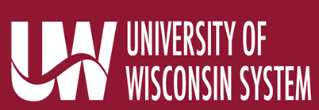 Mission Based Generation
Purpose
Can-do attitude
Value
Vision
Including Joy and Happiness
Perspective
Dial up internet vs. High speed internet
Music 
The size and capability of cell phones compared to the 90’s
Popular TV shows
I love Lucy vs 16 and pregnant
Do’s and Don’ts
Don’t
Tell
Lecture
Dictate
Be boring
Do
Ask		
Train
Explain
Value Fun
[Speaker Notes: The change from "my paycheck" to "my purpose."
We start out with what is admittedly the least surprising factor--at least if you've read anything theoretical about the Millennial generation. It's that Millennials truly want to work for organizations that have missions and purposes they can get behind. And they want to make meaningful contributions. 
The money is important of course--everybody needs money--but they are far less likely to be willing to take a job just because they need the money. 
"Back in the old days," says Jim Clifton, chairman and CEO of Gallup, "Baby Boomers like me didn't necessarily need meaning in our jobs. We just wanted a paycheck--our mission and purpose were 100 percent our families and communities. For Millennials, compensation is important and must be fair, but it's no longer the driver."]
Work - Life Balance
Value different stages
Leave all judgement behind
24 hours a day
Use of technology
Changes including “family” and “pets”
Expectations
Be exact
Accountability
“Wiggle” Room
Go high and then go higher
Become friends with failure
Manager/Boss
Expanded into coach
Expanded into Mom/Dad/Aunt/Uncle
Lasting Relationship
Loyalty
Respect
Feedback
Constant
Continuous
Specific
Direct
“Tough love”
Two-directional
Challenging Environment
Fast paced
Constant
Questioning
Inviting
Endless possibilities
Etiquette
Dress
Phone
Time management
Email
Manners
Quote
“Instead of complaining about adapting for millennials, it’s imperative for leaders and managers to acknowledge the role of millennial behavior as an indication of the needs of the modern workplace to attract, leverage, and retain modern talent.” 
― Crystal Kadakia, The Millennial Myth: Transforming Misunderstanding Into Workplace Breakthroughs
Myths about Millennials
Lazy 
Selfish
Spoiled
Irresponsible
Resources
Why Millennials Matter organization
Millennial Magazine
Book recommendation: “Becoming the Boss: New rules for the next generation of leaders” – by Lindsey Pollack
EAP Services available to employees, any household members and dependents
Confidential
EAP Counselors available 24/7/365 via 833-539-7285
Up to 6 in person counseling sessions, per issue, per year, per household member
Management Consultations
Financial/Legal Consultation and Referral Service
Work/Life & Convenience Services
https://sowi.mylifeexpert.com Company code:  SOWI
Your Kepro EAPur Kepro EAP
We want to hear your feedback!Please complete a training evaluation.Thank you!
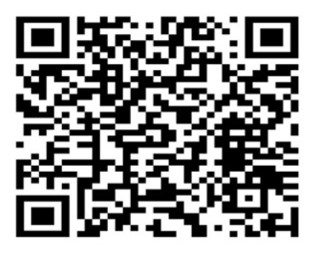 https://app.smartsheet.com/b/form/dacb2d9b38564db4afb5ab8426d91ad6
Questions & Answer
Making the Most of a Multi-Generational Workforce